жилая застройка
въезд/выезд  грузовых транспортных средств
проезжая часть
движение детей  на территории образовательного учреждения
тротуар
движение грузовых транспортных средств по территории ОУ
парк
место разгрузки / погрузки
опасные участки
ограждение образовательного учреждения
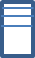 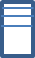 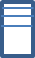 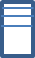 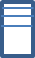 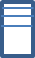 МБДОУ Д/С 14
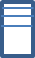 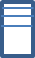 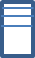 д.66
парк
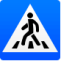 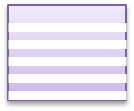 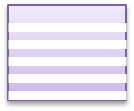 - - - - - - - - - - - - - - - - - - - - - - - - - - - - - - - - - - - - - - - - - - -
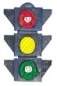 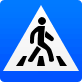 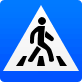 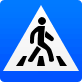 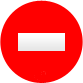 - - - - - - - - - - - - - - - - - - - - - - - - - - - - - - - - - - - - - - - - - - - - - - - - - - - - - - - - - - -- -
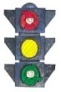 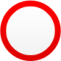 - - - - - - - - - -- - - - - - - - - - - - - - - - - - - - - - - - - - - - - - - - - - - -
Ул. Гоголя
- - - - - - - - - - - - - - - - -
- - -
Ул. Интернациональная
- - - - - - - - - - - - - - - - - - - - - - - - - -
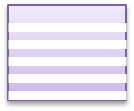 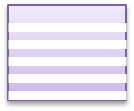 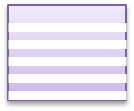 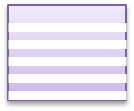 Ул. Чапаева
Ул. Ленина
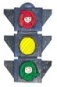 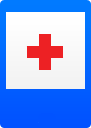 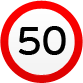 -
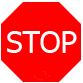 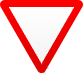 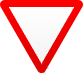 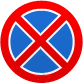 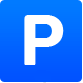 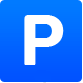 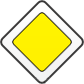 - - -
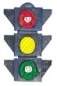 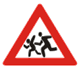 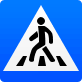 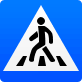 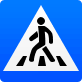 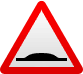 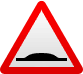 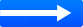 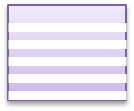 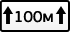 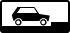 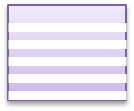 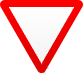 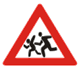 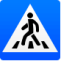 д.119
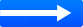 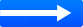 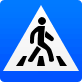 - - - - - - - - - - - - - - - - - - - - - - - - - - - - - - - - - - - - - - - - - - - - - - - - - - - - - - - - - - - - -
- - - - - - - - - - - - - - - - - - - - - - - - - - - - - - - - - - - -
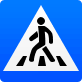 д.111/1
д.117
д.
д.113
д.111
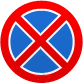 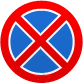 - - - - - - - - - - - - - - - - - - - - - - - - - - - - - - - - - - - - - - - - - - - - - - - - - - - - - - - - - - - - -
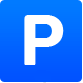 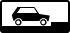 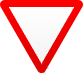 д.121
д.64
д.115
д.107
д.109
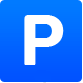 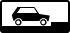 - - - - - - - - - - - - - - - - - - - - - - - - - - - - - - - - - - - - - - - - - - - - - - - -
д.53
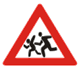 - - - - -
МБДОУ Д/С14
д.68
д.113
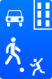 д.30
д.
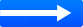 д.42
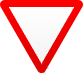 - - - - - - - - - - - -
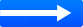 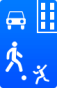 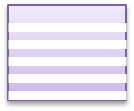 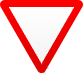 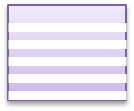 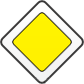 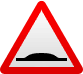 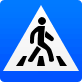 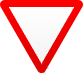 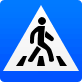 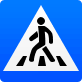 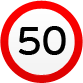 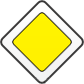 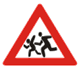 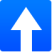 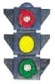 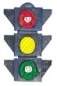 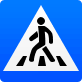 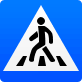 - - -
-
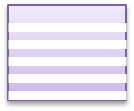 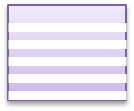 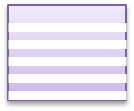 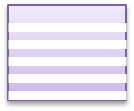 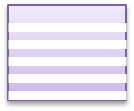 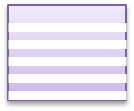 - -
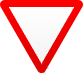 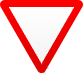 - -
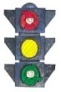 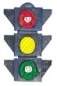 д.157
д.155
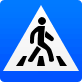 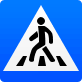 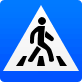 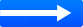 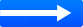